TEXTBASERAT SAMTALSSTÖD TILL SJUKHUS
Med hjälp av detta samtalsstöd med text och bild kan en person med kommunikationsutmaningar uttrycka sina åsikter. Till detta behöver personen hjälp av exempelvis en skötare.

Skriv ut materialet och klipp ut sidorna längs linjen så att de färgade flikarna i höger kant kommer med. Laminera samtalsstödet eller lägg sidorna i plastfickor.

Se till att samtalsstödet alltid finns lättillgängligt. 

Kom överens om, hur patienten svarar "ja" och "nej". Hen kan till exempel blinka en gång för ja och två gånger för nej. Ibland räcker det att patienten endast svarar ja.

På första sidan finns en innehållsförteckning för samtalsstödet. Om patienten inte själv kan läsa eller peka på texten, kan skötaren högt räkna upp rubrikerna i innehållsförteckningen och samtidigt visa samtalsstödet till patienten. Patienten väljer samtalsämnet genom att svara ”ja” vid den rubrik som är passande. Skötaren bläddrar då fram till sidan i fråga genom att använda flikarna.

Skötaren läser meningarna på sidan i tur och ordning. Pausa efter varje mening så att patienten hinner välja genom att peka eller svara ja eller nej. Om patienten inte väljer något av de upplästa alternativen kan du fråga om hen vill höra meningarna en gång till.  

Om patienten vill skriva ett meddelande, finns en skrivtavla i slutet av materialet.  Om patienten inte själv kan peka på bokstäverna, kan skötaren räkna upp bokstäverna i tur och ordning och patienten kan välja rätt bokstav genom att svara ja. Så formas budskapet bokstav för bokstav och ord för ord.
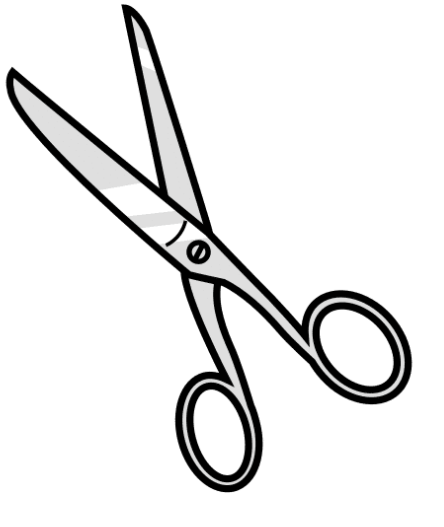 Planering: https://www.kehitysvammaliitto.fi/tikoteekki/, Bilder: bildbank.papunet.net, 
Källa: http://papunet.net/svenska/material/kommunikationsmappar-och-pass
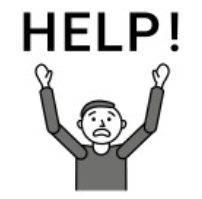 JAG BEHÖVER HJÄLP
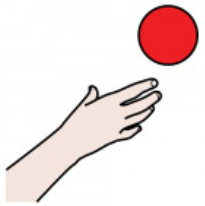 JAG BEHÖVER NÅGOT
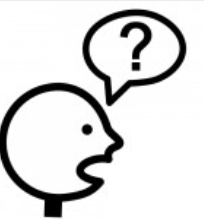 JAG HAR EN FRÅGA
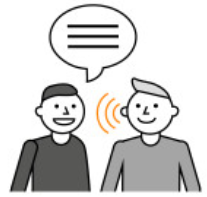 JAG VILL DISKUTERA
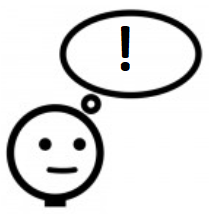 ANDRA VIKTIGA SAKER
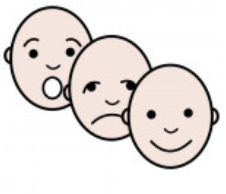 KÄNSLOTILLSTÅND
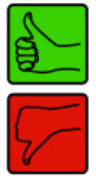 JAG SVARAR JA/NEJ
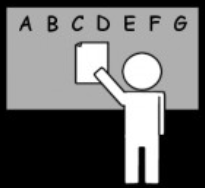 JAG VILL HA EN SKRIVTAVLA
JA
NEJ
NÅGOT ANNAT
Planering: https://www.kehitysvammaliitto.fi/tikoteekki/, Bilder: bildbank.papunet.net, 
Källa: http://papunet.net/svenska/material/kommunikationsmappar-och-pass
JAG BEHÖVER HJÄLP
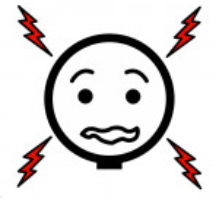 JAG HAR SMÄRTA
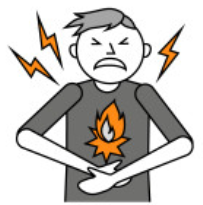 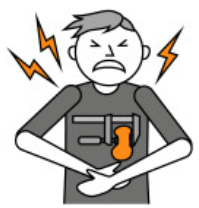 pressande/
 tryckande
brännande
stickande/
  huggande
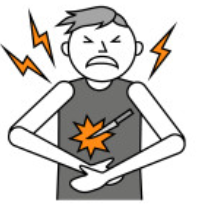 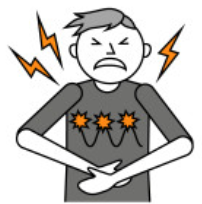 pulserande
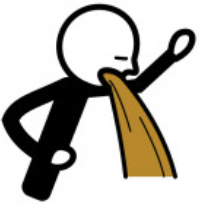 JAG BEHÖVER SPY
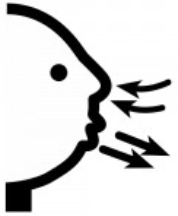 JAG HAR SVÅRT ATT ANDAS
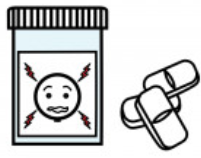 JAG BEHÖVER MERA MEDICIN
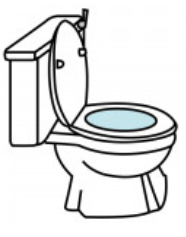 JAG MÅSTE GÅ PÅ TOALETTEN
JA
NEJ
NÅGOT ANNAT
Planering: https://www.kehitysvammaliitto.fi/tikoteekki/, Bilder: bildbank.papunet.net, 
Källa: http://papunet.net/svenska/material/kommunikationsmappar-och-pass
JAG BEHÖVER NÅGOT
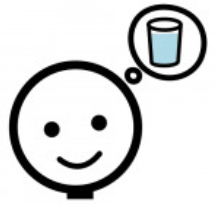 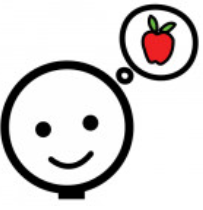 JAG ÄR HUNGRIG/TÖRSTIG
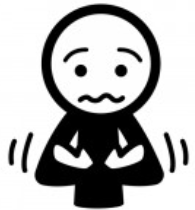 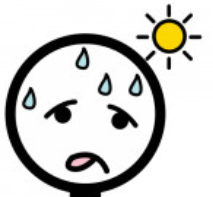 JAG HAR VARMT/KALLT
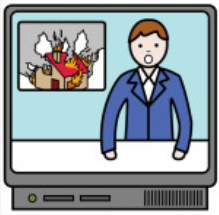 JAG VILL TITTA PÅ TV
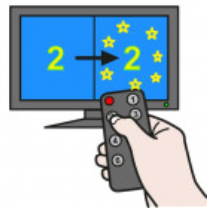 BYT KANAL
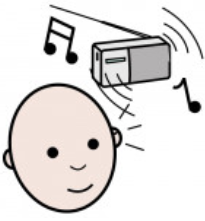 JAG VILL LYSSNA PÅ RADIO
SÄTT VOLYMEN
HÅRDARE/SAKTARE
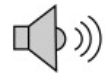 STÄNG LAMPAN/
SÄTT PÅ LAMPAN
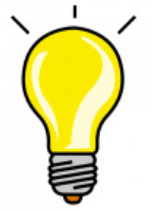 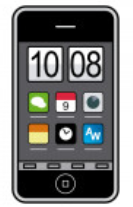 FÅR JAG MIN TELEFON
JA
NEJ
NÅGOT ANNAT
Planering: https://www.kehitysvammaliitto.fi/tikoteekki/, Bilder: bildbank.papunet.net, 
Källa: http://papunet.net/svenska/material/kommunikationsmappar-och-pass
JAG HAR EN FRÅGA
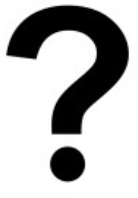 VAD ÄR MIN SITUATION?
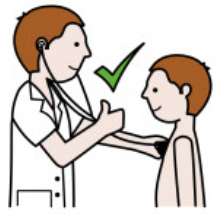 BLIR JAG FRISK?
HUR LÄNGE BEGHÖVER JAG INTENSIVVÅRD?
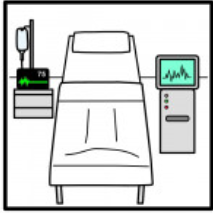 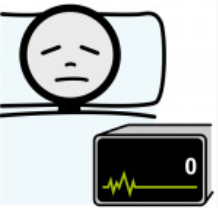 KAN JAG DÖ?
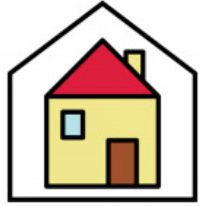 NÄR SLIPPER JAG HEM?
KAN JAG TRÄFFA
 MIN FAMILJ?
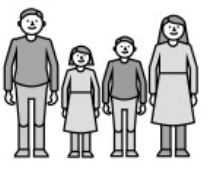 KAN NÅGON HÄMTA 
MINA SAKER?
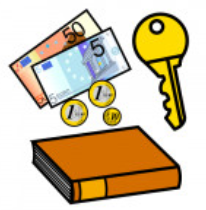 JA
NEJ
NÅGOT ANNAT
Planering: https://www.kehitysvammaliitto.fi/tikoteekki/, Bilder: bildbank.papunet.net, 
Källa: http://papunet.net/svenska/material/kommunikationsmappar-och-pass
JAG VILL DISKUTERA
JAG HOPPAS ATT DU STANNAR EN STUND OCH DISKUTERAR MED MIG
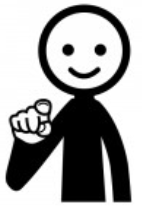 JAG VILL DISKUTERA MED LÄKAREN
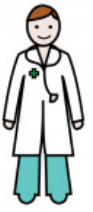 JAG VILL DISKUTERA MED MIN FAMILJ
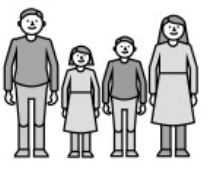 JAG VILL DISKUTERA MED 
EN PRÄST
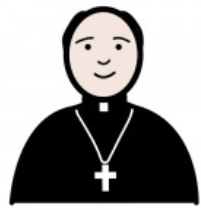 JAG VILL DISKUTERA MED 
EN PSYKOLOG
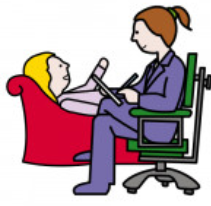 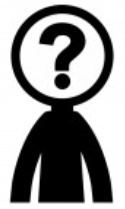 MED NÅGON ANNAN
JAG VILL DISKUTERA OM DÖDEN
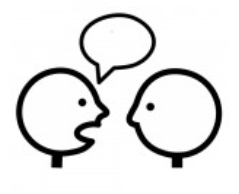 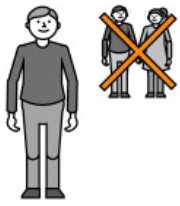 JAG VILL VARA FÖR MIG SJÄLV
JA
NEJ
NÅGOT ANNAT
Planering: https://www.kehitysvammaliitto.fi/tikoteekki/, Bilder: bildbank.papunet.net, 
Källa: http://papunet.net/svenska/material/kommunikationsmappar-och-pass
ANDRA VIKTIGA SAKER
VAD HÄNDER / HAR HÄNT 
MED MIG?
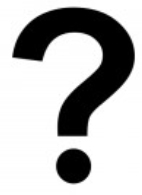 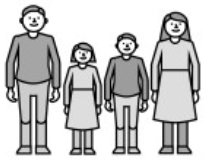 VAR ÄR MINA ANHÖRIGA?
VEM SKÖTER HEMMET 
OCH RÄKNINGARNA?
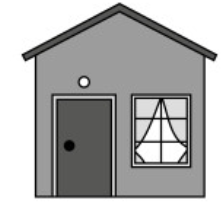 HUR KLARAR SIG 
MINA ANHÖRIGA?
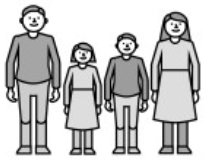 BERÄTTA FÖR MIN FAMILJ 
ATT JAG ÄLSKAR DEM
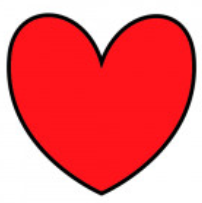 JAG VILL GÖRA 
ETT LIVSTESTAMENTE
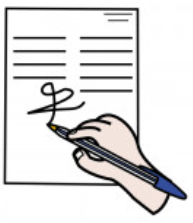 JA
NEJ
NÅGOT ANNAT
Planering: https://www.kehitysvammaliitto.fi/tikoteekki/, Bilder: bildbank.papunet.net, 
Källa: http://papunet.net/svenska/material/kommunikationsmappar-och-pass
KÄNSLOTILLSTÅND
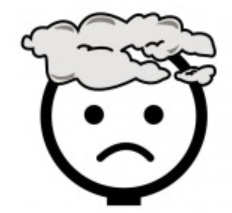 JAG ÄR DEPRIMERAD
JAG ÄR OROLIG/
HAR ÅNGEST
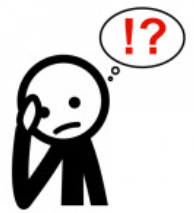 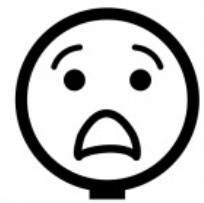 JAG ÄR RÄDD
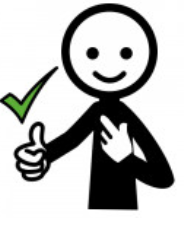 ALLT ÄR BRA NU
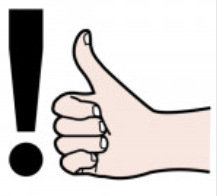 JAG ÄR LÄTTAD
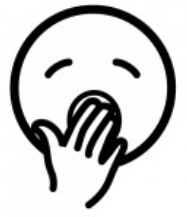 JAG ÄR TRÖTT
KÄNSLOSKALA:
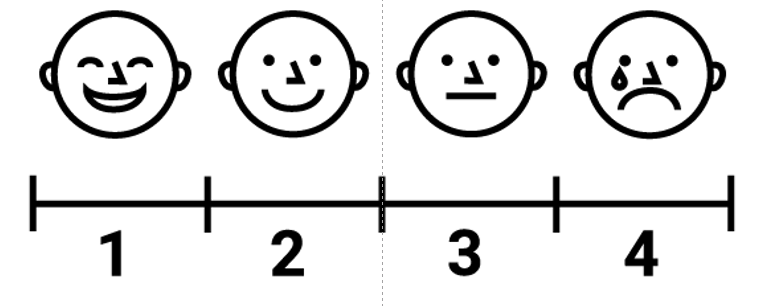 Planering: https://www.kehitysvammaliitto.fi/tikoteekki/, Bilder: bildbank.papunet.net, 
Källa: http://papunet.net/svenska/material/kommunikationsmappar-och-pass
JAG SVARAR JA/NEJ
Ställ frågor till mig som jag kan besvara med
 ja/nej eller jag vet inte.
JA
NEJ
JAG VET INTE
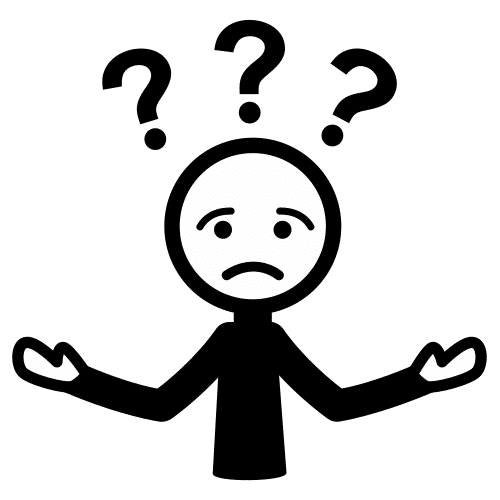 Planering: https://www.kehitysvammaliitto.fi/tikoteekki/, Bilder: bildbank.papunet.net, 
Källa: http://papunet.net/svenska/material/kommunikationsmappar-och-pass
SKRIVTAVLA
D
C
B
A
H
F
G
E
L
K
I
J
N
O
M
P
S
Q
R
T
X
V
U
W
Y
Ä
Å
Z
ö
mellanslag
JA
JAG VET INTE
NEJ
Planering: https://www.kehitysvammaliitto.fi/tikoteekki/, Bilder: bildbank.papunet.net, 
Källa: http://papunet.net/svenska/material/kommunikationsmappar-och-pass
JA
NEJ
NÅGOT ANNAT
Planering: https://www.kehitysvammaliitto.fi/tikoteekki/, Bilder: bildbank.papunet.net, 
Källa: http://papunet.net/svenska/material/kommunikationsmappar-och-pass